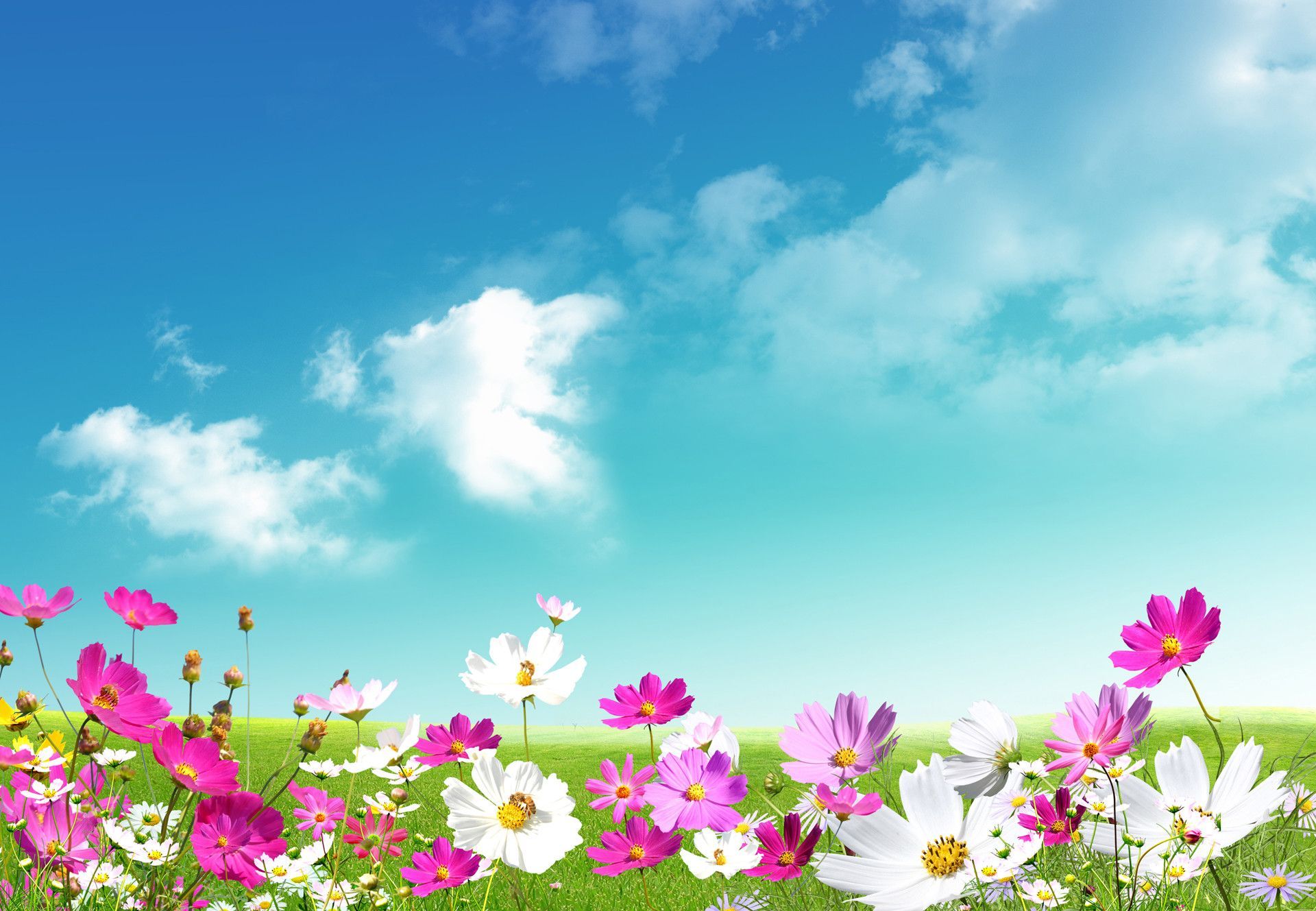 অর্থনীতি ক্লাসে সবাইকে স্বাগত
অর্থনীতি ক্লাসে সবাইকে  স্বাগত
পাঠ পরিচিতি
শ্রেণিঃএকাদশ
বিষয়ঃঅর্থনীতি
অধ্যায়ঃপ্রথম
মৌলিক অর্থনৈতিক সমস্যা এবং সমাধান
Basic Economic Problms and Remedies

পঞ্চম পিরিয়ড
শিক্ষক পরিচিতি
মোঃআবতাবুল আলম
     প্রভাষক (অর্থনীতি) 
জনতা কলেজ
উপজেলাঃ ডিমলা,
জেলাঃ নিলফামারী । 
Email: abtabul72@gmail.com
মোবাইলঃ০১৭১৬৫৩১৪৮৭
শিখন ফল
উৎপাদন(Production)
বিনিময়(Exchange)
বন্ঠন(Distribution)
      ও
ভোগ(Consumption)
       সম্পর্কে জানতে পারব ।
এড্যাম স্মিথ (Adam Smith)
জন্মঃ ১৬জুন, ১৭২৩, কিরক্ক্যালডি, যুক্তরাজ্য
মৃত্যুঃ১৭জুলাই, ১৭৭৯,
Panmure House,এডিনবরা, যুক্তরাজ্য
গ্রন্থঃ The Wealth of Nations
শিক্ষাঃ Kirkcald High School(1729-1737)
পাঠ শিরোনাম
মানব জীবনে অর্থনৈতিক সমস্যা সমাধানের  বিভিন্ন কর্মপর্যায় (Discribe the differeent phases of activities in solving economic problems of human life)
মানব জীবনে অর্থনৈতিক সমস্যা সমাধানের  বিভিন্ন কর্মপর্যায়
মানব জীবনে অসীম অভাব ও সম্পদের সল্পতা থেকে নানাবিধ অর্থনৈতিক সমস্যার সৃষ্টি হয় । আদিকালে মানুষের সমস্যা ছিল খুবই কম ।মানুষ তখন প্রয়োজনীয় জিনিস পত্র নিজেরাই উৎপাদন ও ভোগ করত । সময়ের বিবর্তনে মানুষের প্রয়োজন বা চাহিদা বাড়তে থাকে ফলে তৈরী হয় অর্থনৈতিক সমস্যা ।
অসংখ্য অর্থনৈতিক সমস্যা সমাধানের লক্ষ্যে
 যে সব মৌলিক কর্মপ্রচেষ্টা গ্রহন করা হয়  
তাকে চারটি ভাগে ভাগ করা যায় । যথাঃ
উৎপাদন(Production)
বিনিময়(Exchange)
বন্ঠন(Distribution)
ভোগ(Consumption)
নিম্নে অর্থনৈতিক সমস্যা সমাধানের  বিভিন্ন কর্মপর্যায়গুলো বিশ্লেষণ করা হলঃ
উৎপাদন(Production)
উৎপাদন বলতে উপযোগ সৃষ্টি বুঝায় । মানুষের অভাব অসীম কিন্তু অভাব পুরনের উপকরন সীমিত । উৎপাদন মাধ্যমে মানুষ প্রকৃতি প্রদত্ত সম্পদকে রুপান্তর ঘটিয়ে চাহিদা মেটানোর উপযোগী করে গড়ে তোলে । কি উৎপাদন করা হবে ,কিভাবে উৎপাদন করা হবে এবং কার জন্য উৎপাদন করা হবে এ সম্পর্কে উৎপাদনকারীকে সিদ্ধান্ত গ্রহন করতে হয় । নূন্যতম ব্যয় সাপেক্ষে সর্বাধিক উৎপাদন প্রাপ্তি নিশ্চিত করা উৎপাদন প্রচেষ্টার মূল লক্ষ্য ।
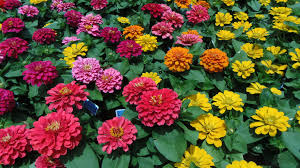 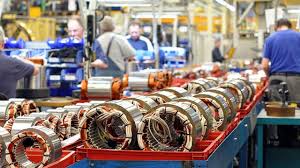 রেখা চিত্রে বিশ্লেষণ
Y.                       PPC

        A
    N                              E

   N1                                        F


                                                     
      O                        M        M1          X
E বিন্দুতে অধিক কৃষি পণ্য এবং F বিন্দুতে অধিক শিল্প পণ্য উৎপাদন নির্দেশ করে । সমাজের প্রয়োজন ও উপকরনের প্রাপ্যতা দ্বারা নির্ধারিত হবে কোন পণ্য কি পরিমানে উৎপাদন হবে ।
কৃষি পণ্য
শিল্প পণ্য
বিনিময়(Exchange)
বিনিময় বলতে বিভিন্ন ব্যক্তি বা দেশের মধ্যে দ্রব্য ও সেবা আদান-প্রদান কে বুঝায় । প্রাচীনকালে মানুষের অভাব ছিল কম । প্রত্যেককে নিজ নিজ প্রয়োজনীয় দ্রব্যসামগ্রী  উৎপাদন করে অভাব পুরনের চেষ্টা করত । কিন্তু বর্তমানে জনসংখ্যা বৃদ্ধির সাথে সাথে মানুষের দৈনন্দিন প্রয়োজনও বৃদ্ধি পাচ্ছে ।প্রত্যেক ব্যক্তি ও দেশ তার দক্ষতা অনুযায়ী কিছু কিছু দ্রব্য উৎপাদন করে এবং তার বিনিময়ে অন্যান্য প্রয়োজনীয় দ্রব্য সংগ্রহ করে । এভাবে বিভিন্ন ব্যক্তি ও দেশের মধ্যে দ্রব্য ও সেবার আদান-প্রদান বা বিনিময় সংঘটিত হয় ।
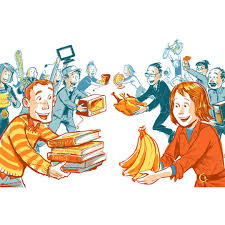 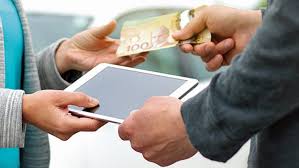 রেখা চিত্রে বিশ্লেষণঃ
Y  .

       A
                             চীন দেশ


      B
                                       বাংলাদেশ
        .                               .
               O                   A                B       X
উৎপাদন ব্যয় পার্থক্যের কারনে
বাংলাদেশ তার উদ্ধৃত্ত  কৃষি পণ্য দিয়ে চীনদেশ থেকে শিল্পপণ্য আমদানি করবে 
এবং
    চীনদেশ তার উদ্ধত্ত শিল্পপণ্য দিয়ে বাংলাদেশ থেকে কৃষিপণ্য আমদানি করবে ।
শিল্প পণ্য
কৃষি পণ্য
বন্ঠন(Distribution)
ভূমির মালিক         খাজনা

শ্রমিক                   মজুরি

মূলধনের মালিক    সুদ

সংগঠন                 মুনাফা
উৎপাদিত দ্রব্য সামগ্রী সমাজের বিভিন্ন শ্রণির মানুষের মধ্যে কিভাবে বা কোন নীতি অনুযায়ী বন্ঠিত হচ্ছে তা নির্ধারন করাও একটি অর্থনৈতিক কর্মপর্যায় । উৎপাদন ক্ষেত্রে নিয়োজিত ভুমি ,শ্রম ,মুলধন ও সংগঠনকে তাদের প্রাপ্ত পারিতোষিক যেমন-খাজনা ,মজুরী ,সুদ ও মুনাফা সুষ্ঠু ভাবে বন্টন করে দিলে অর্থনৈতিক সমস্যার সমাধান পাওয়া যায় । উৎপাদিত দ্রব্য ও সেবা সুষম বন্টনের দ্বারা সমাজের কল্যাণ অর্জিত হয় ।
ভোগ(Consumption)
মানুষের সকল কর্মপ্রচেষ্টার মূল লক্ষ্য হল ভোগ । দ্রব্য ও সেবার উপযোগ ব্যবহারের মাধ্যমে নিঃশেষ করাই হল ভোগ । ভোগের মাধ্যমে মানুষের অভাব পূরন হয় । উৎপাদন ,বিনিময় ও বন্টন কার্যক্রমের পরিনতি হল ভোগ ।
ছবির সাহায়্যে বিশ্লেষণ
পরিশেষে বলা যায় , মানুষের সকল অর্থনৈতিক কার্যাবলী উৎপাদন , বিনিময় , বন্টন ও ভোগ এ চারটি পর্যায়কে কেন্দ্র করে পরিচালিত হয় ।
মূল্যায়ন
সাধারন বহুনির্বাচনি প্রশ্ন(Simpl MCQ)
১) অর্থনৈতিক সমস্যা সমাধানের প্রথম পর্যায় কোনটি ?
ক) ভোগ                  খ) বন্টন 
গ) বিনিময়               ঘ) উৎপাদন
বহুপদী সমাপ্তিসূচক প্রশ্ন(Multiple Completion MCQ)
১)  অর্থনৈতিক সমস্যা সমাধানের প্রথম কর্মপর্যায়  হ’ল-
i) দ্রব্য উৎপাদন  
ii) সেবা উৎপাদন 
iii) ভোগ উৎপাদন 
নিচের কোনটি সঠিক ?
ক) i     খ) ii     গ) i ও ii     ঘ) I ও iii
বাড়ির কাজ
জ্ঞান মুলক প্রশ্ন
অনুধাবন মূলক প্রশ্ন
১) অর্থনৈতিক সমস্যা সমাধানের বিভিন্ন  কর্মপর্যায় গুলো কি কি  ?
১) উৎপাদনের উপকরন সমুহের অবদান কি তা উল্লেখ কর।
ধন্যবাদ
ধন্যবাদ